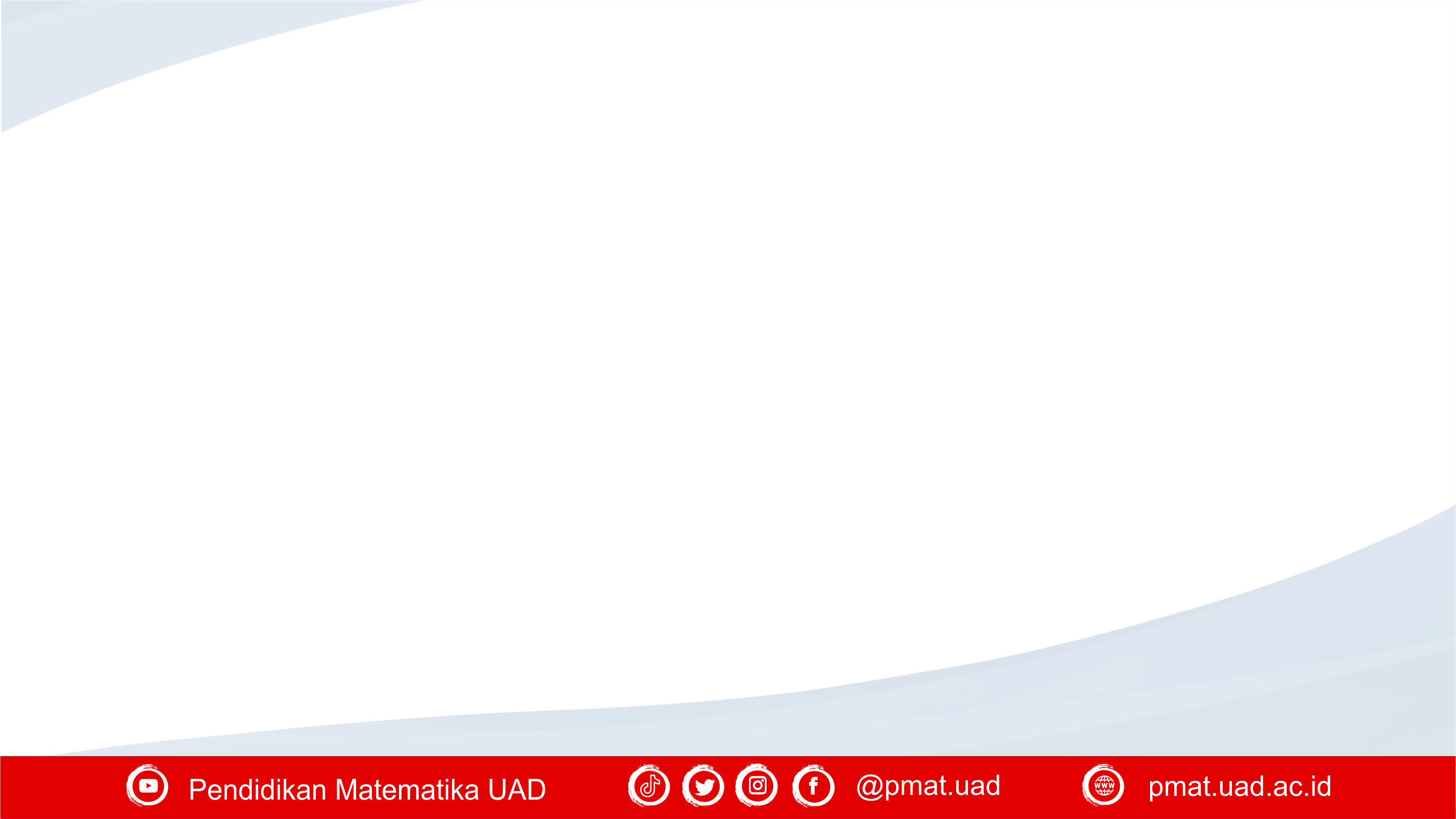 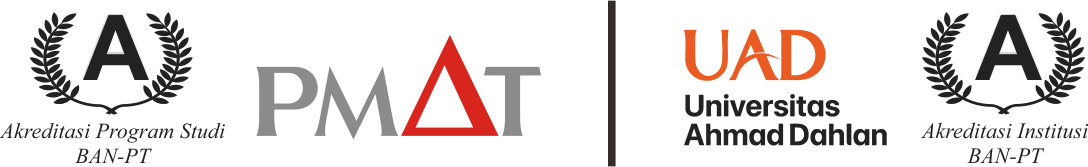 OPERASI HIMPUNAN
Syariful Fahmi
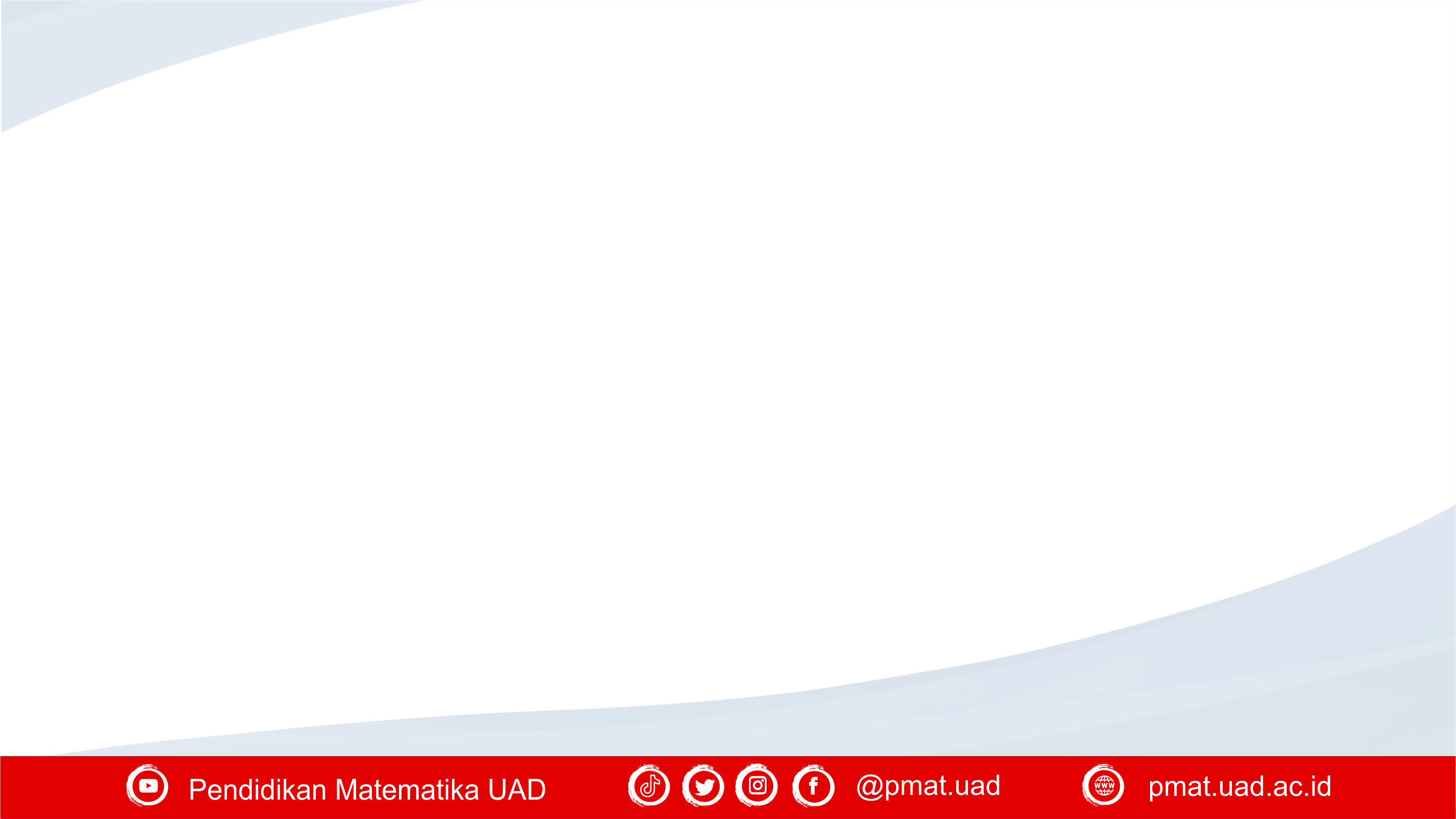 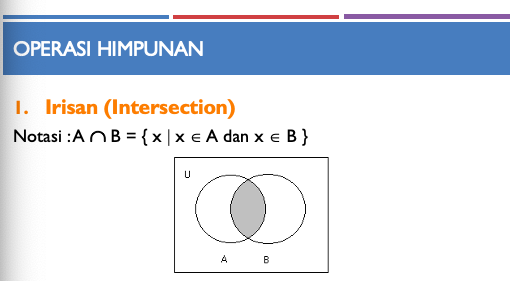 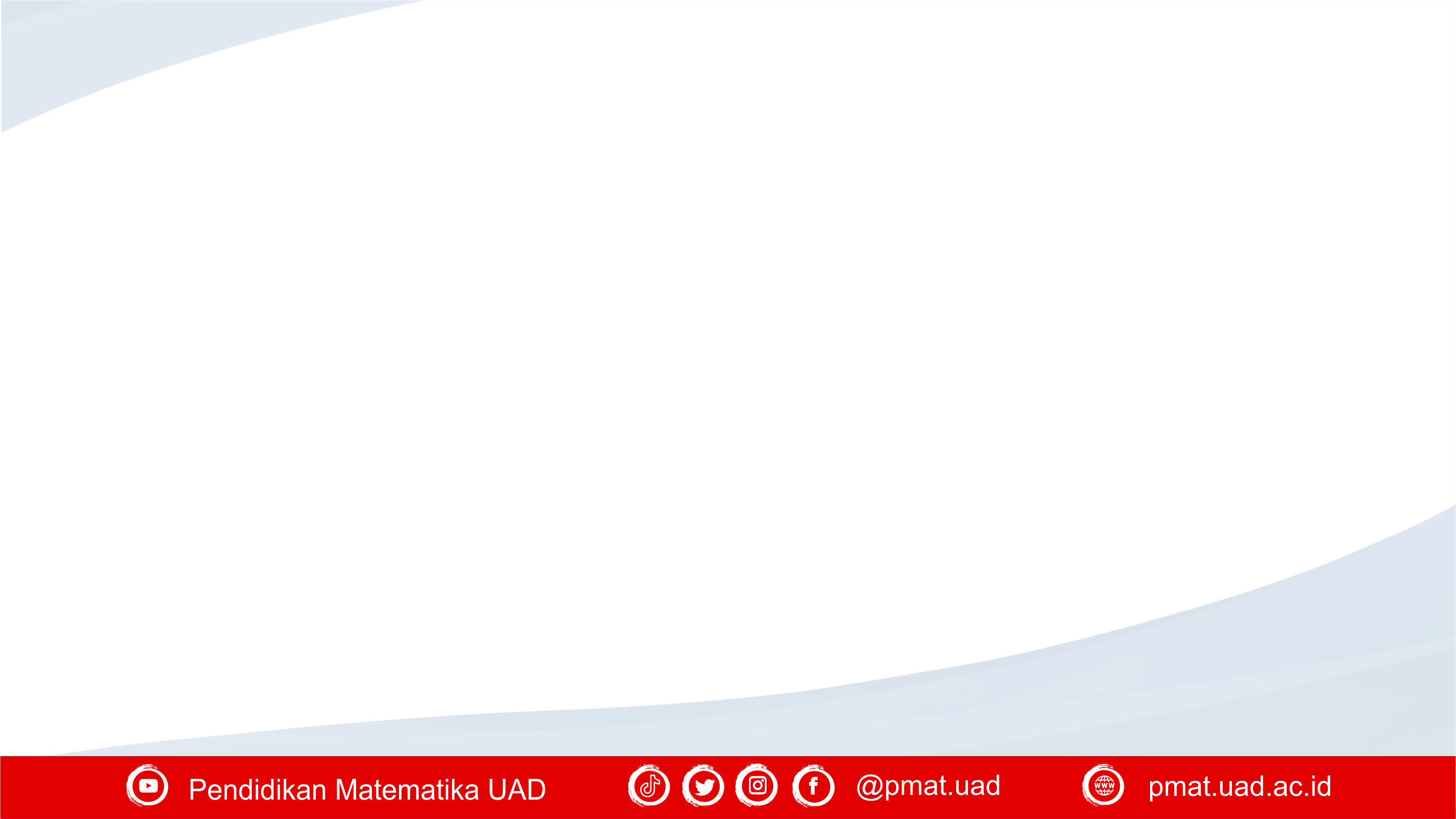 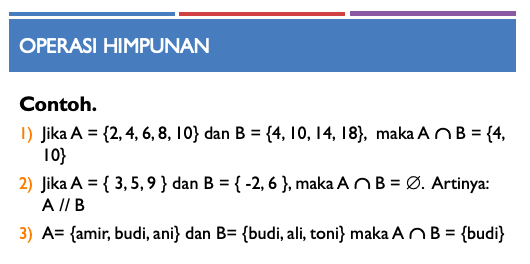 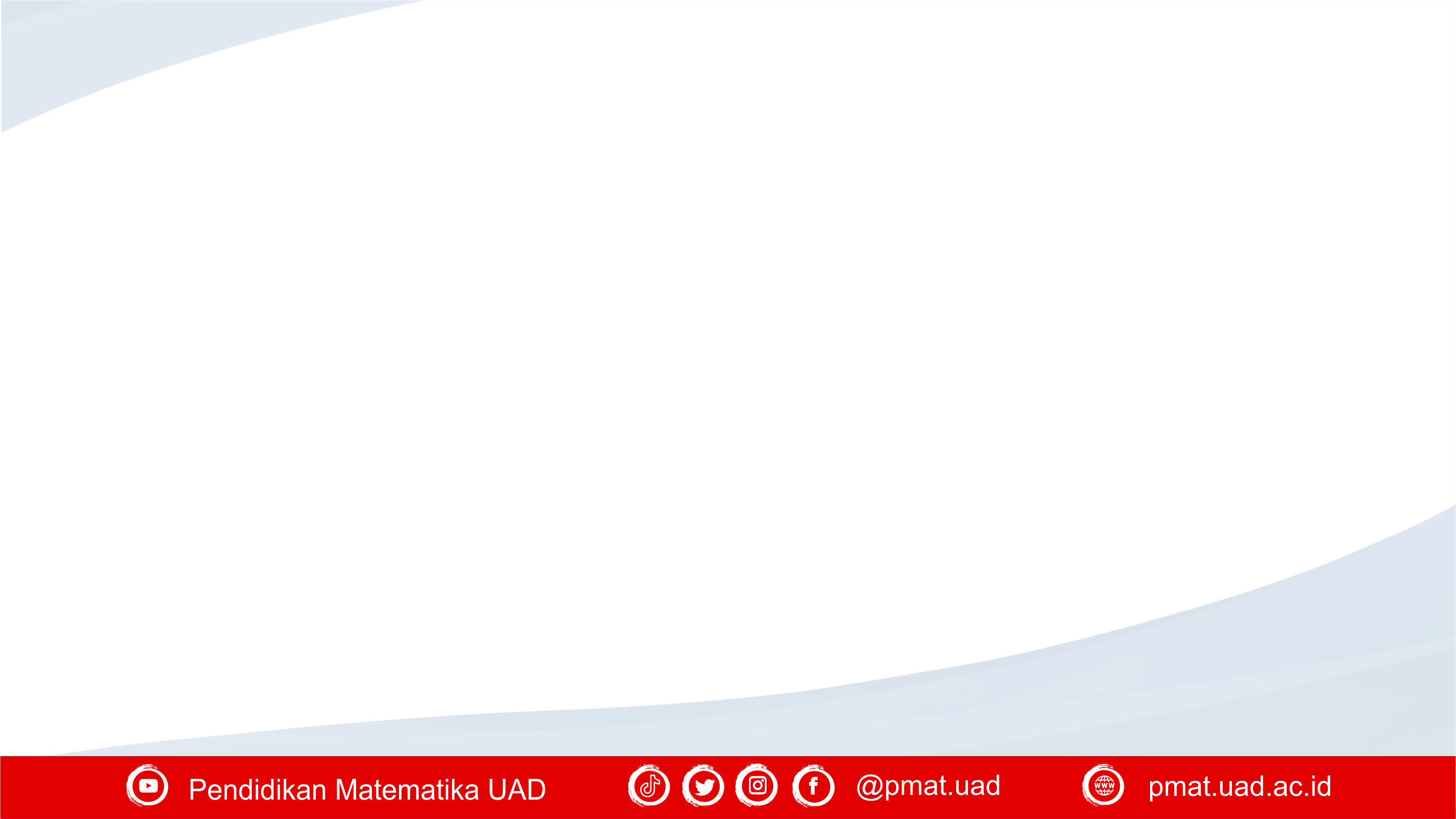 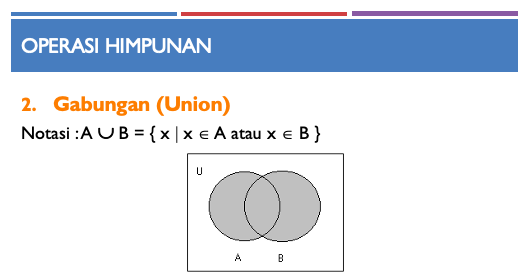 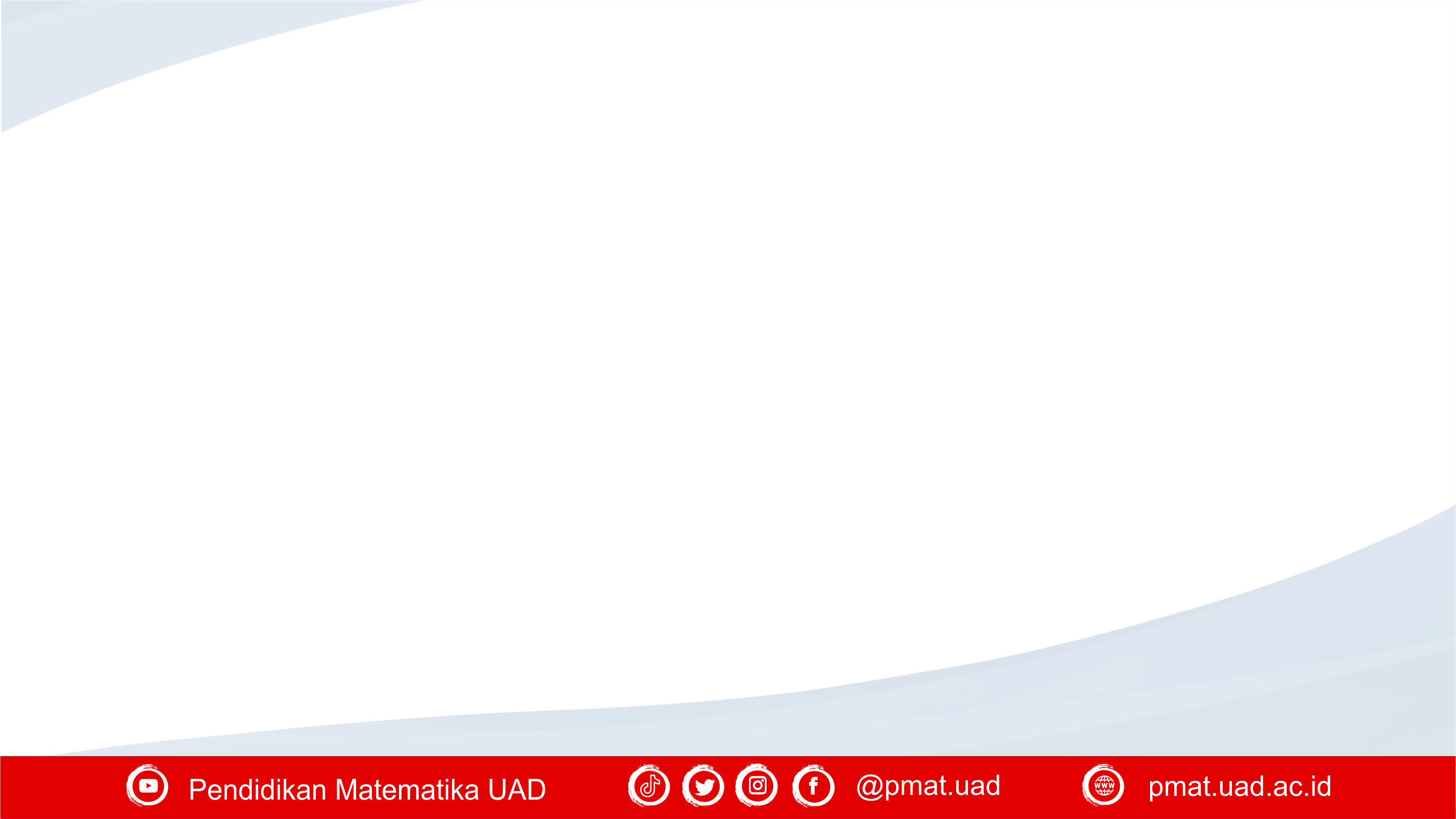 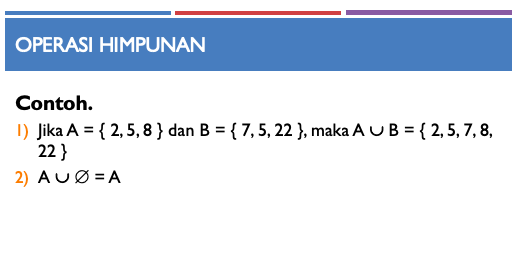 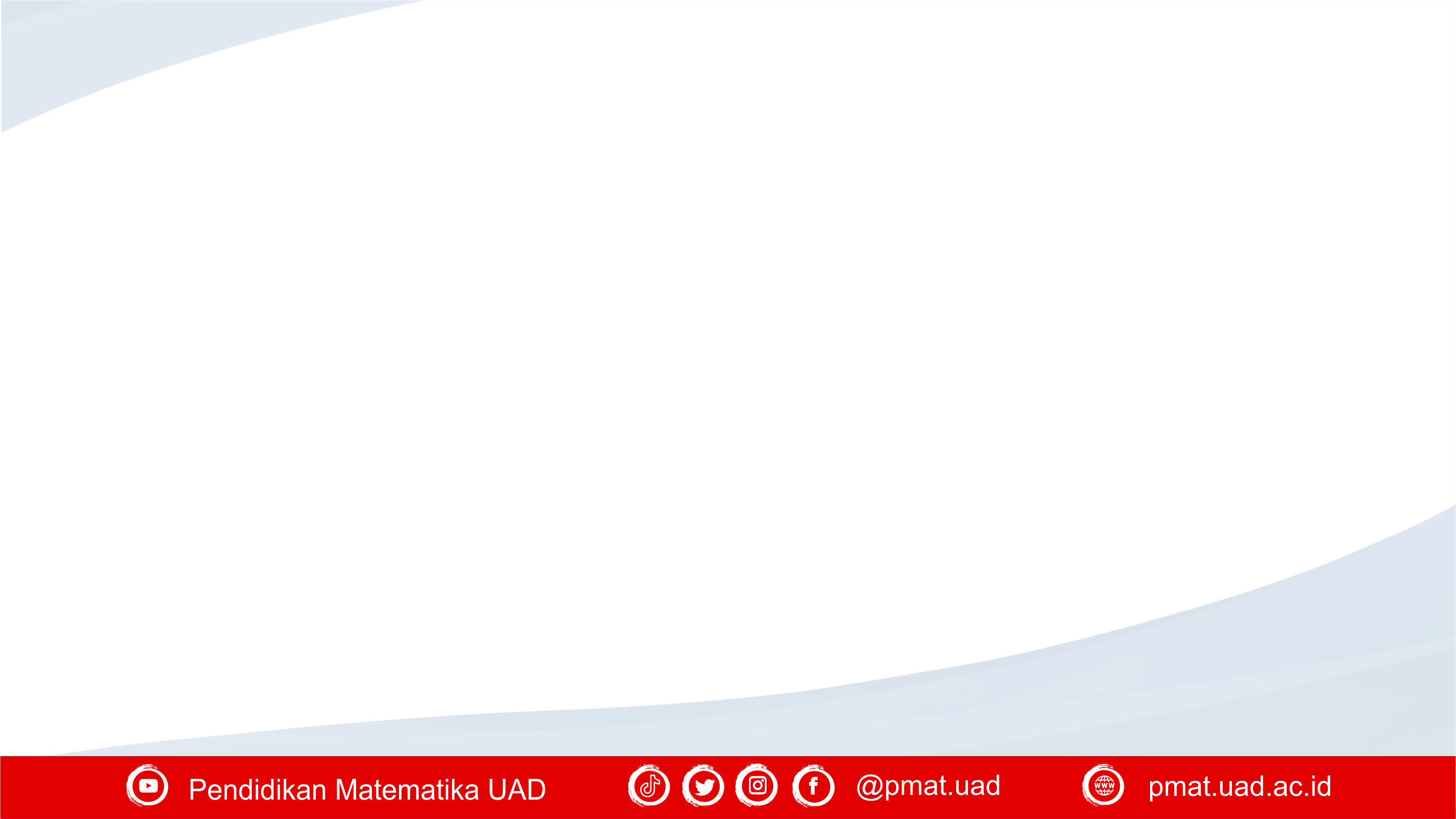 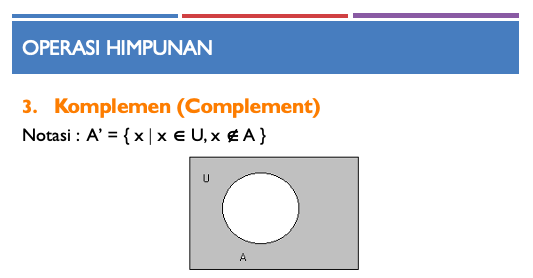 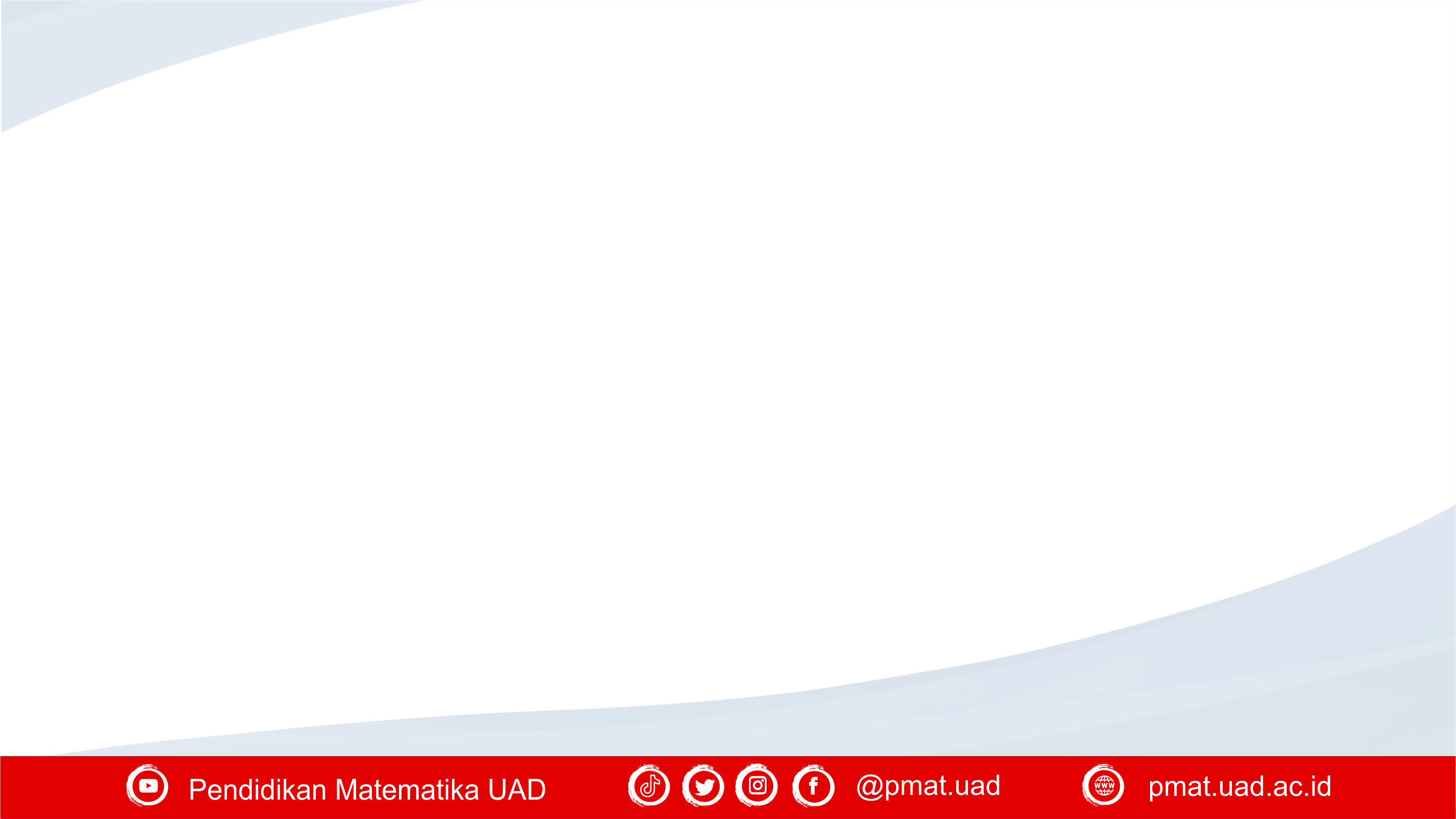 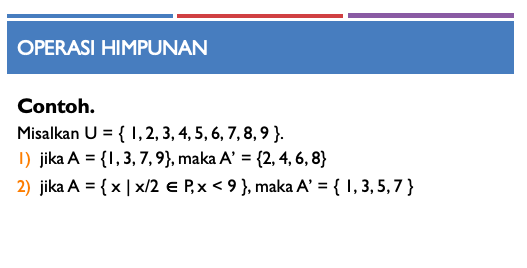 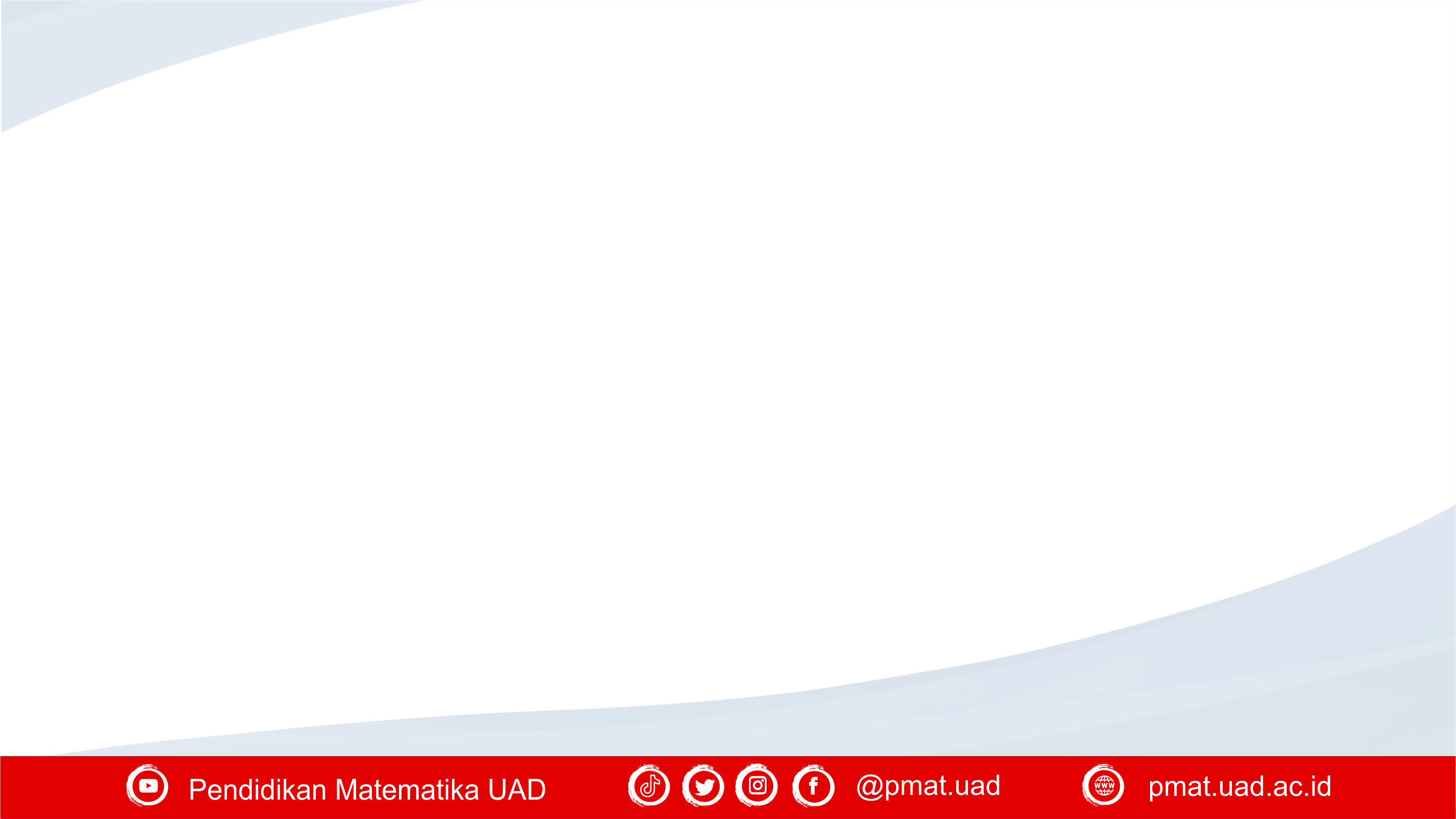 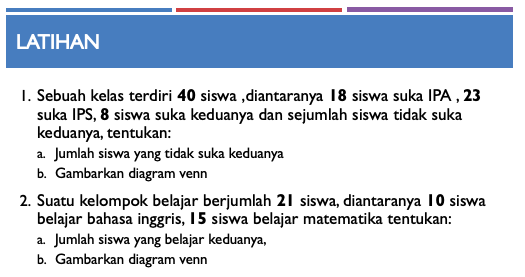 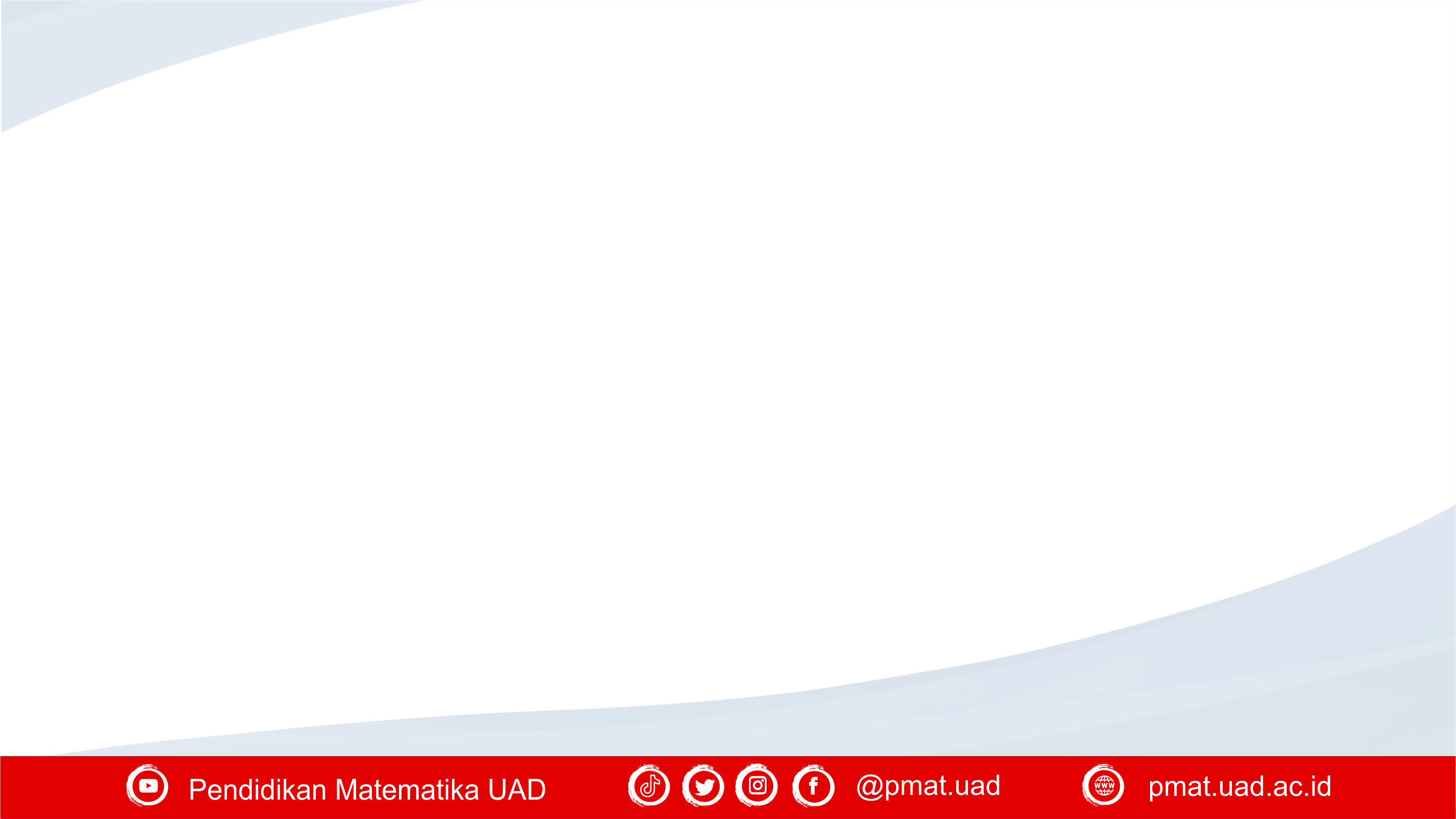 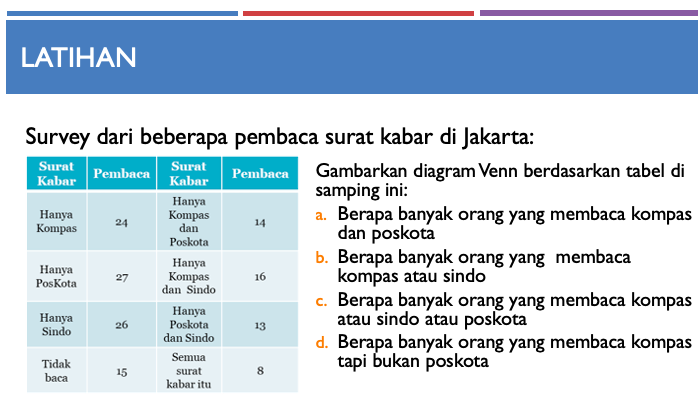 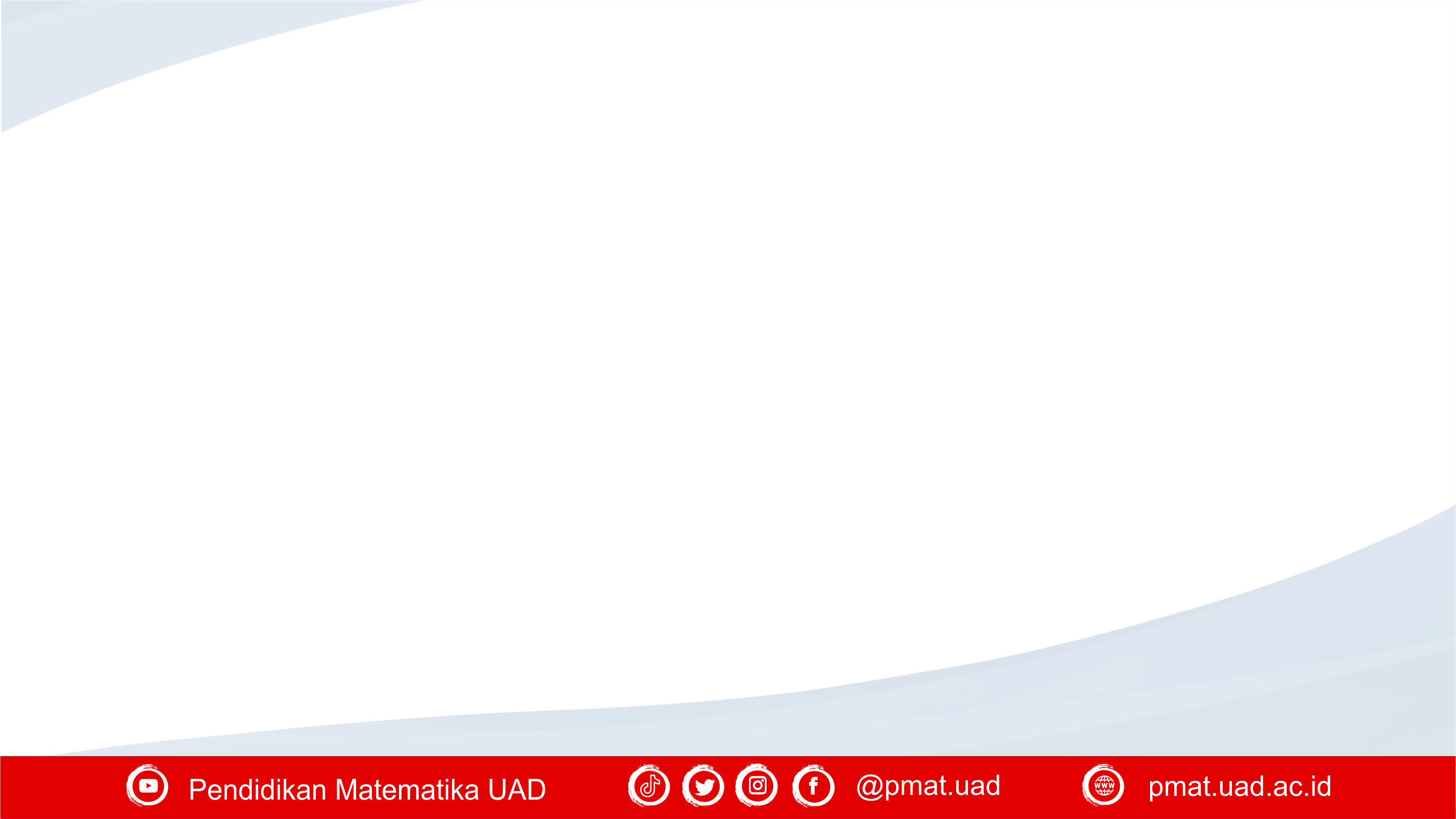 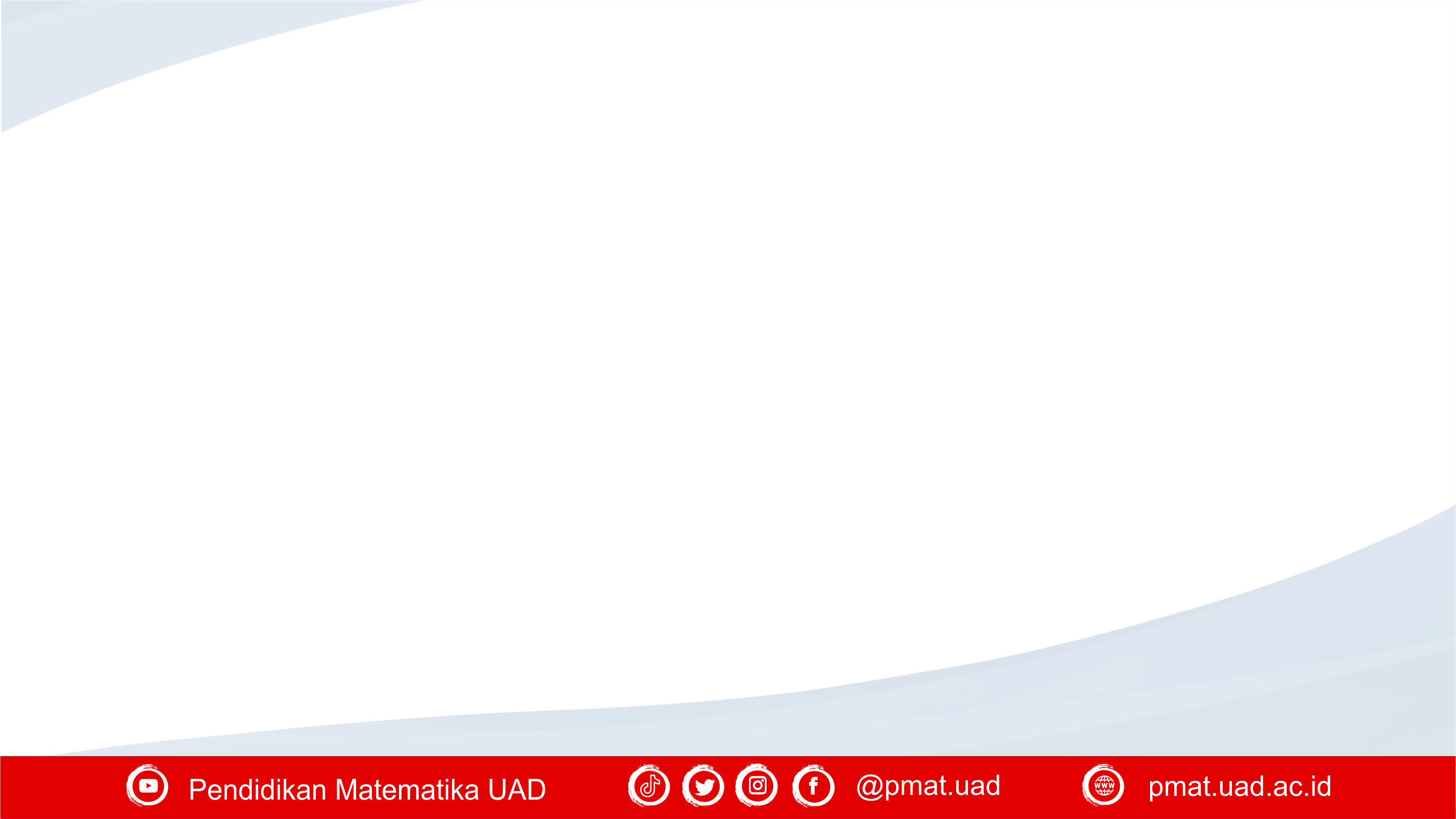 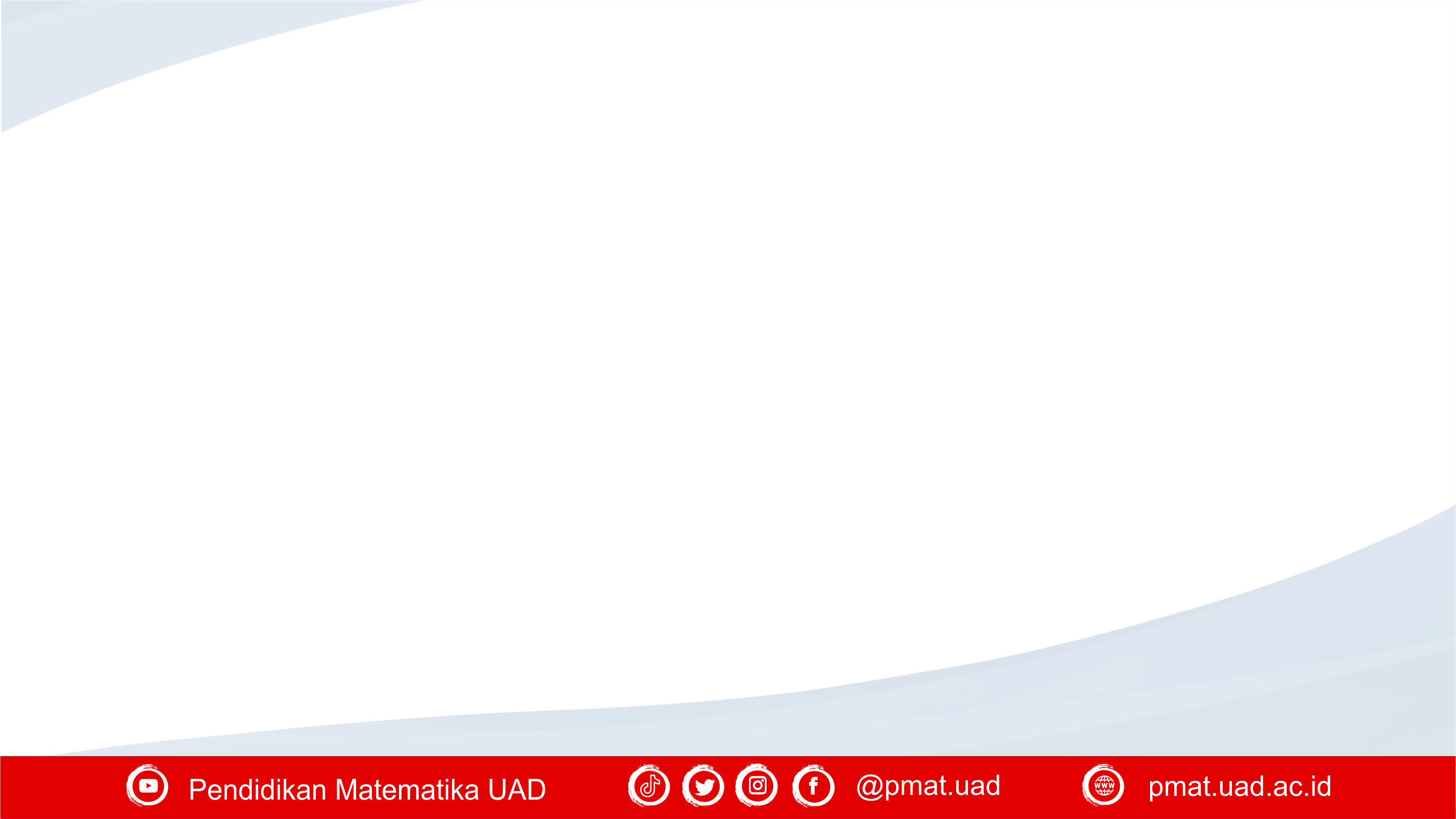 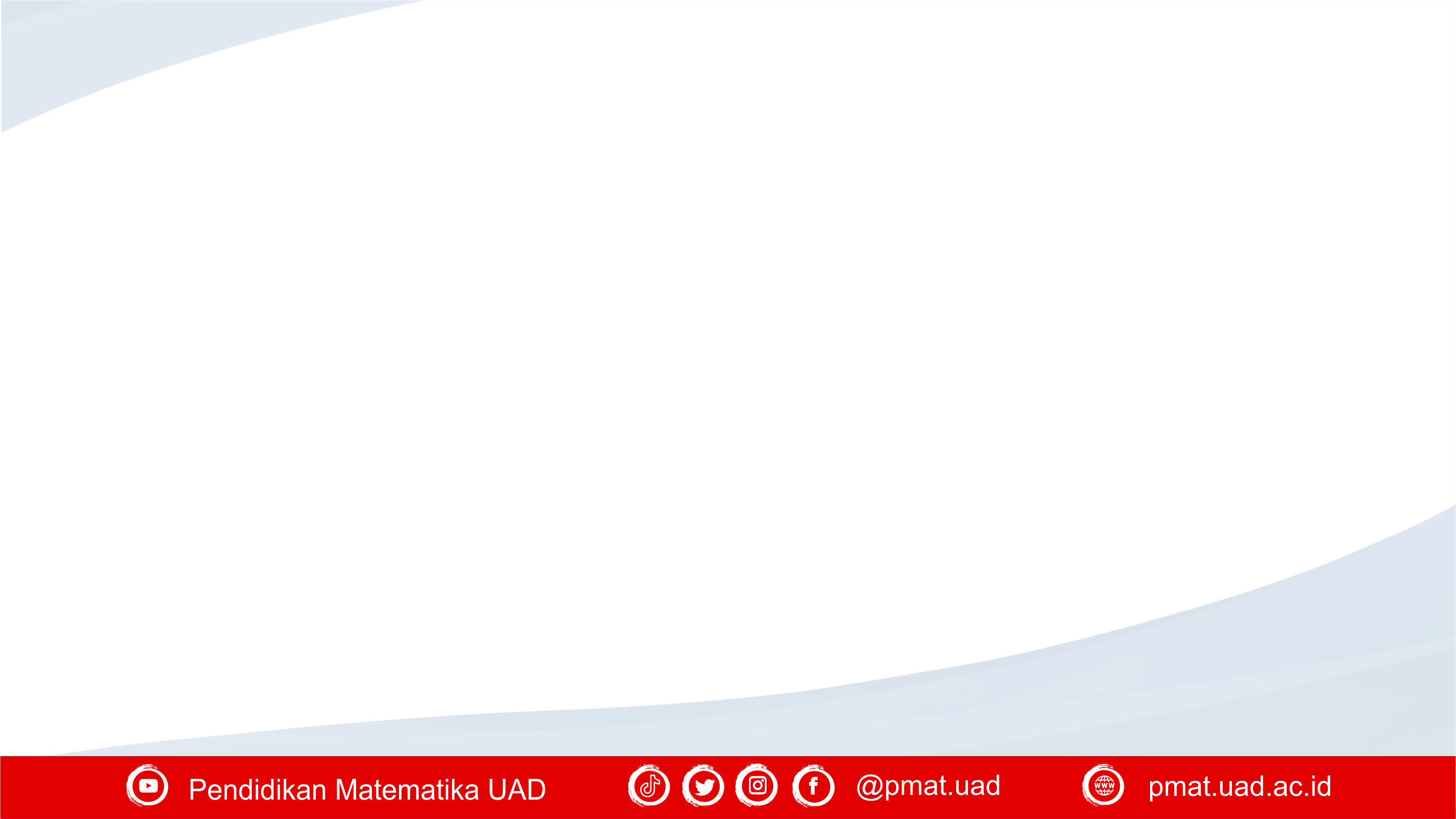 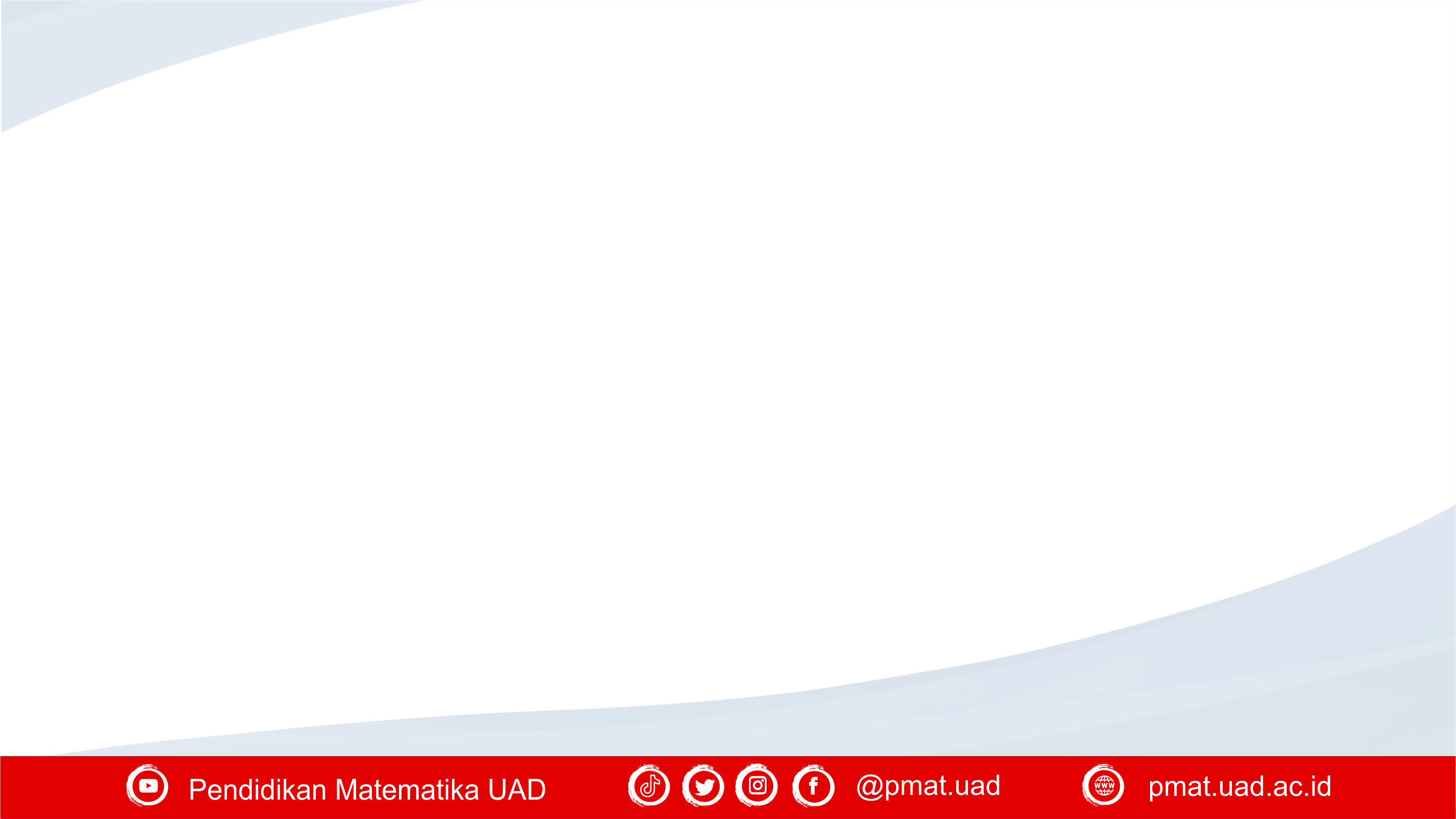 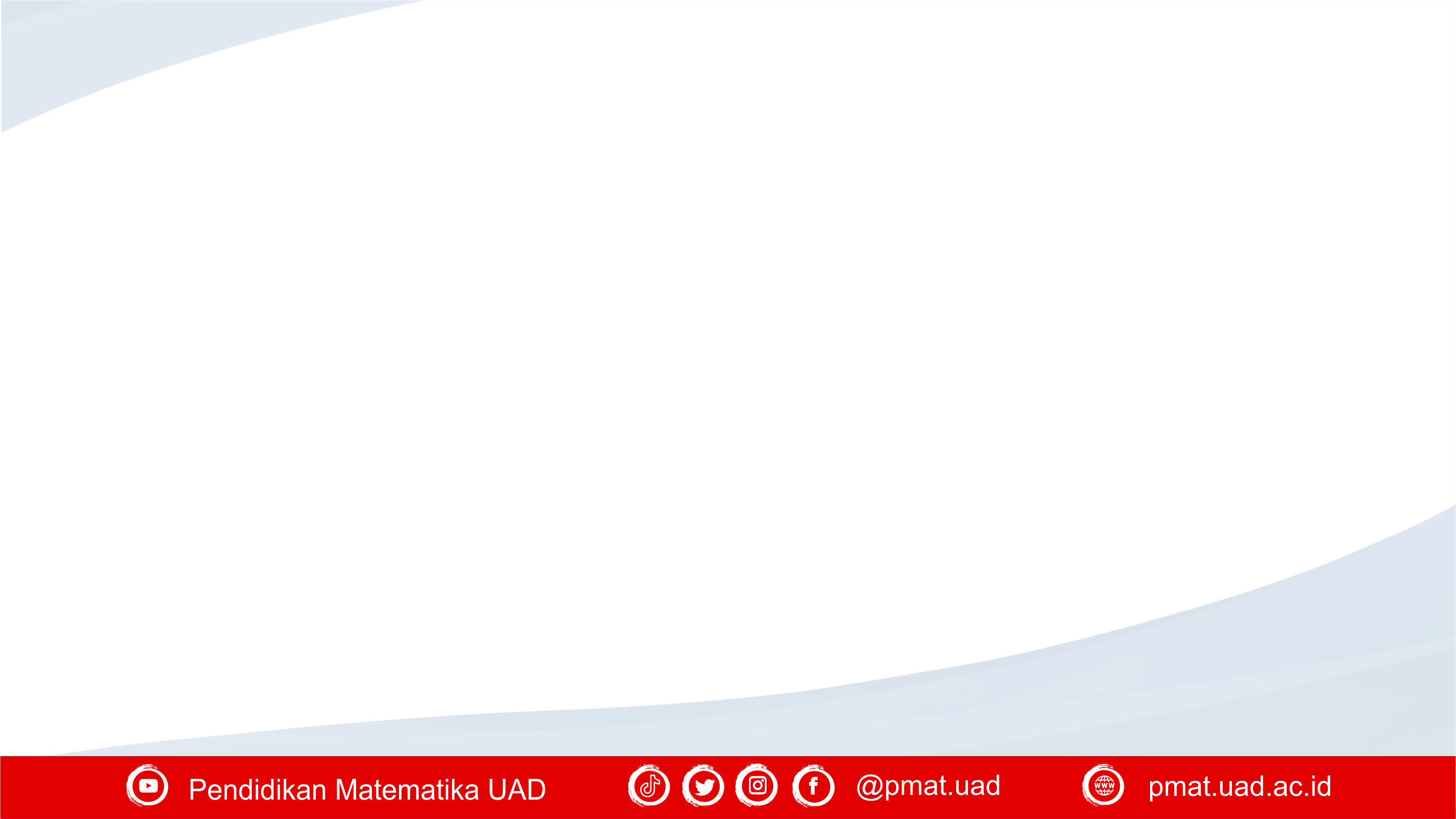 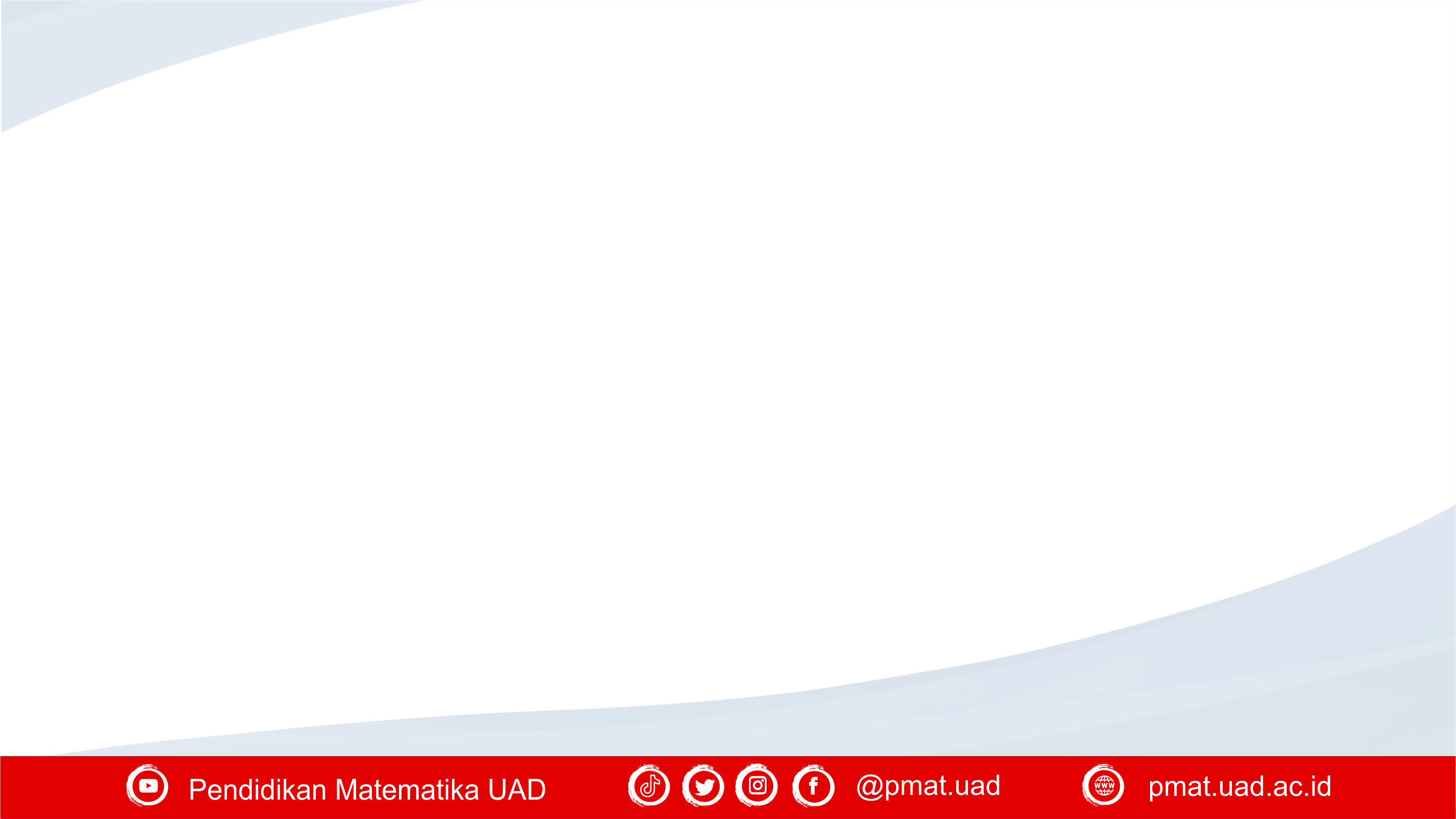 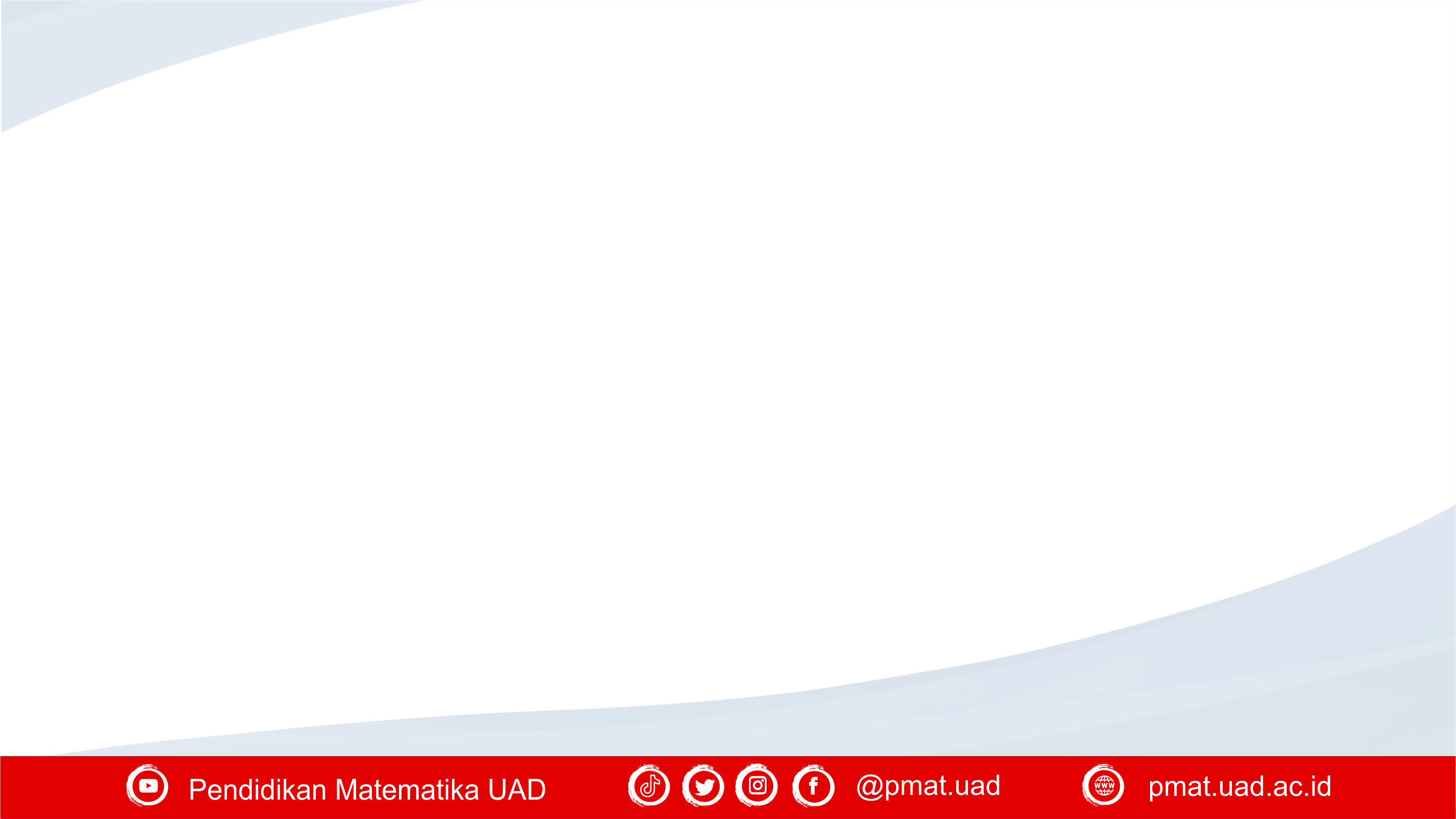 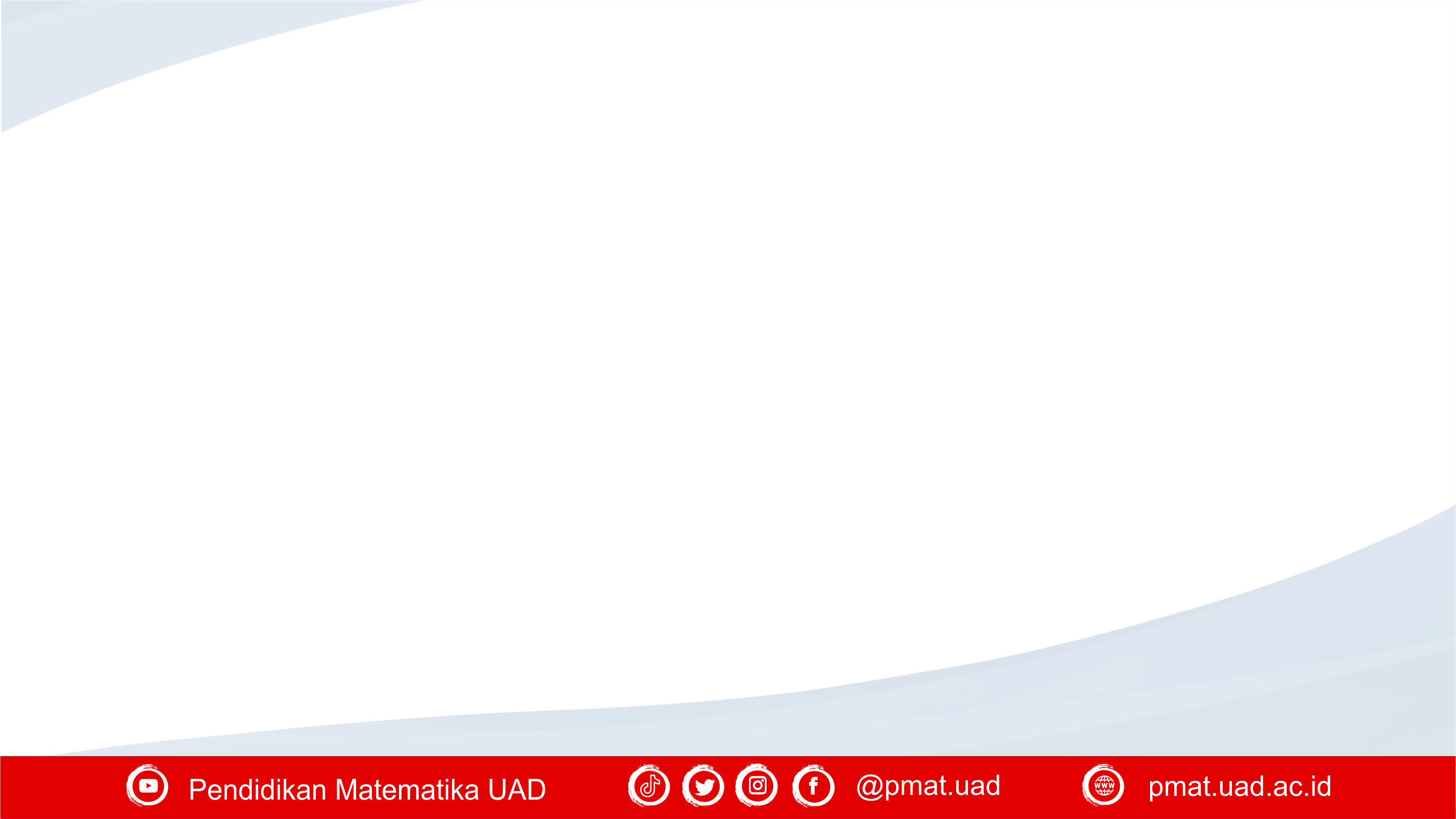 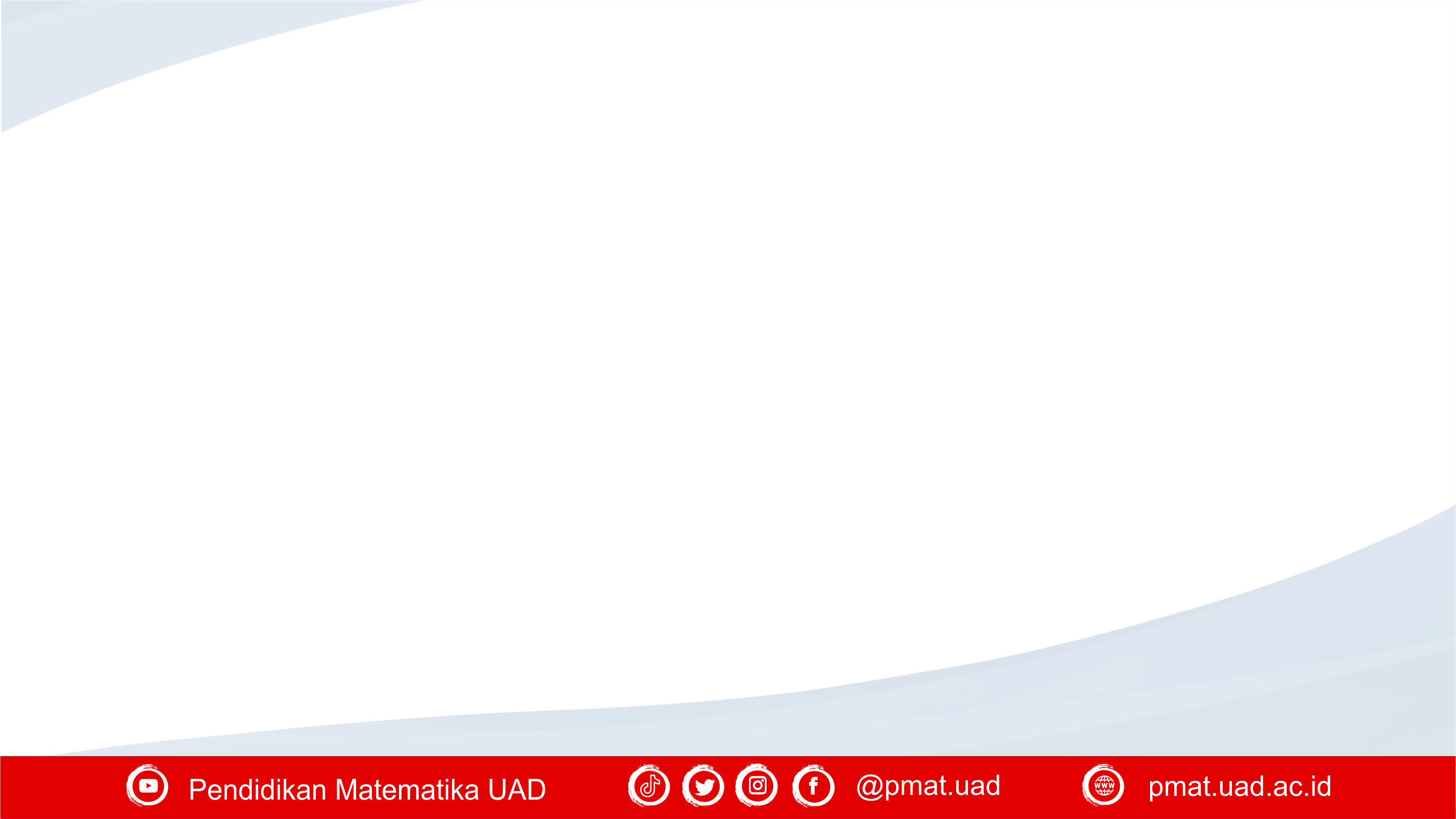 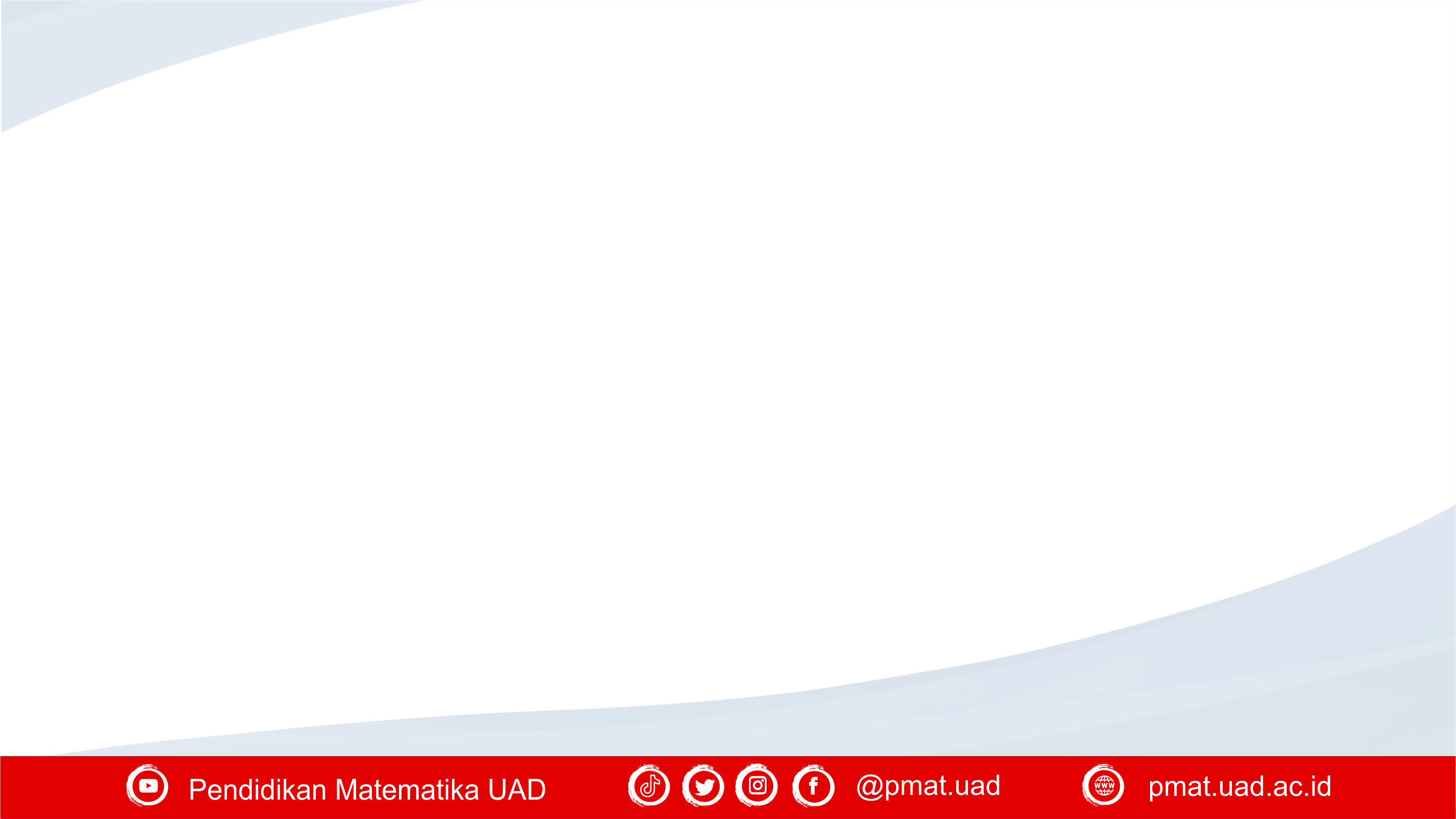